Challenge mathématique 2024 – 2025
Manche 4 – Niveau 4

Calcul mental : problèmes à proposer pour continuer à s’entraîner
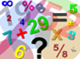 Mission mathématiques 68
Au marché aux puces, Agathe achète six livres à 8 € chacun. Ben dépense 14 € de plus. Combien Ben a-t-il dépensé ?
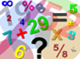 Mission mathématiques 68
Au marché aux puces, Agathe achète quatre livres à 2,50 € chacun. Ben dépense 1,95 € de moins. Combien Ben a-t-il dépensé ?
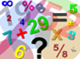 Mission mathématiques 68
Les élèves courent sur une piste d’athlétisme de 400 m de long. Jade a couru 5 tours de pistes. Théo a couru 500 m de moins.
Quelle distance a parcouru Théo ?
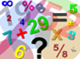 Mission mathématiques 68
Les élèves courent sur une piste d’athlétisme de 0,4 km de long. Jade a couru 10 tours de pistes. Théo a couru 1,3 km de moins.
Quelle distance a parcouru Théo ?
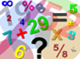 Mission mathématiques 68
L’école veut acheter des ballons, des crosses et des raquettes de badminton. Les ballons coûtent 75 €. Les crosses coûtent trois fois moins cher que les ballons. Les raquettes coûtent deux fois plus cher que les crosses. Combien faudra-t-il dépenser au total ?
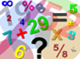 Mission mathématiques 68
L’école veut acheter des ballons, des crosses et des raquettes de badminton. Les ballons coûtent 7 €. Les crosses coûtent trois fois plus cher que les ballons. Les raquettes coûtent deux fois moins cher que les crosses. Combien faudra-t-il dépenser au total ?
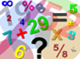 Mission mathématiques 68
L’école veut acheter des ballons, des crosses et des raquettes de badminton. Les ballons coûtent 10 €. Les crosses coûtent quatre fois moins cher que les ballons. Les raquettes coûtent trois fois plus cher que les crosses. Combien faudra-t-il dépenser au total ?
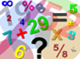 Mission mathématiques 68